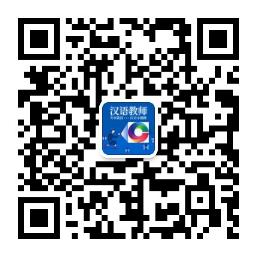 shǔ
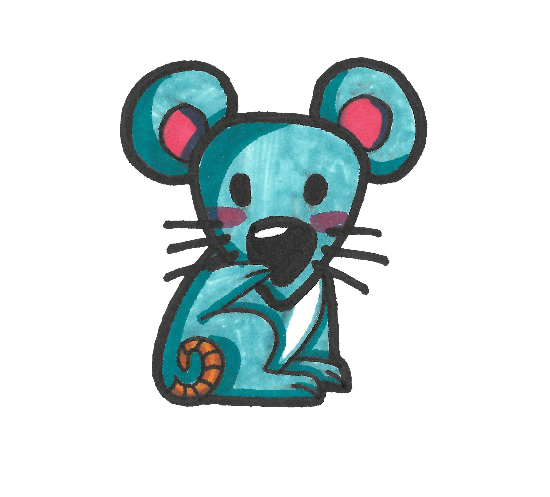 鼠
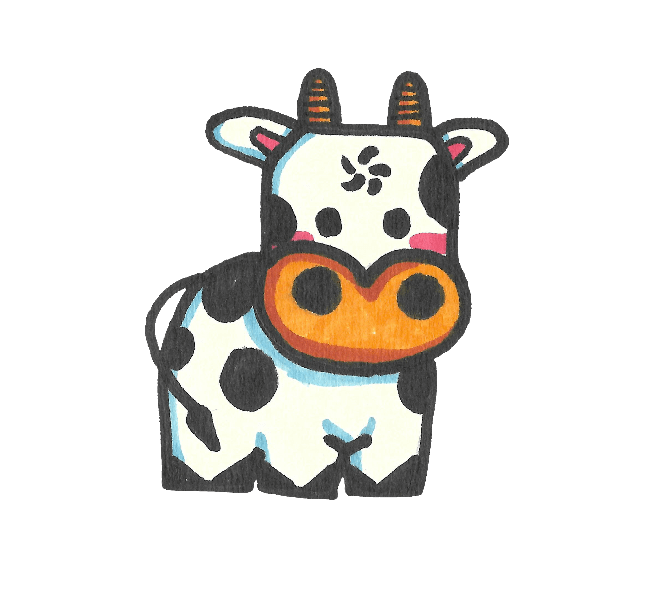 niú
牛
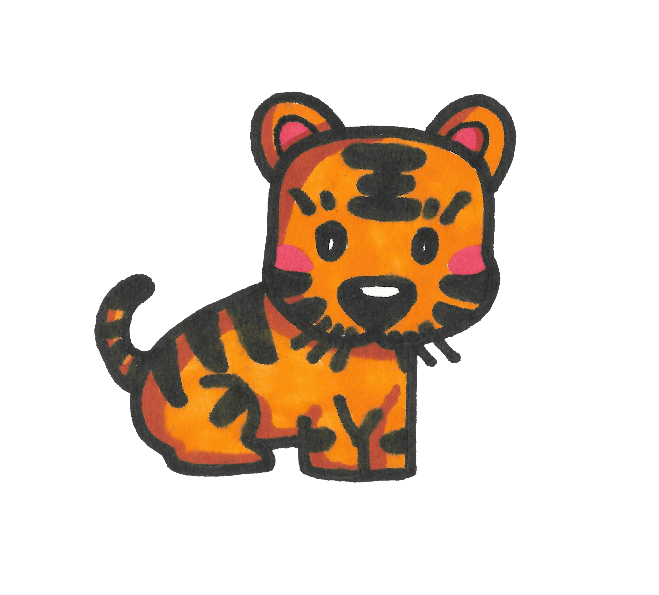 hǔ
虎
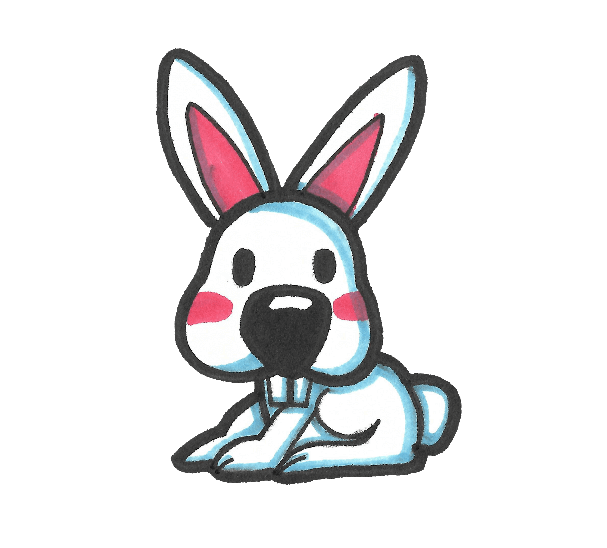 tù
兔
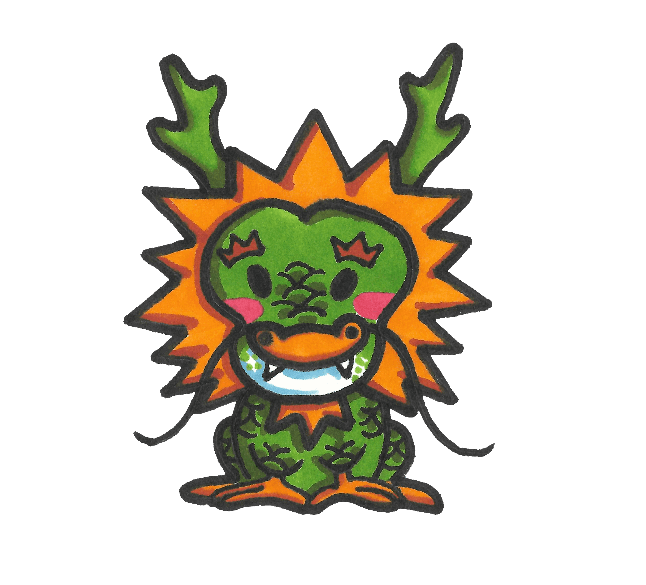 lónɡ
龙
shé
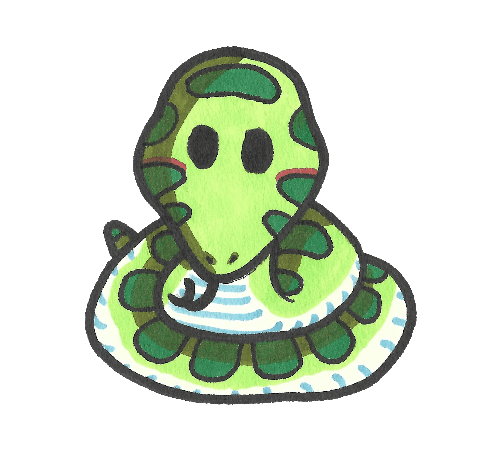 蛇
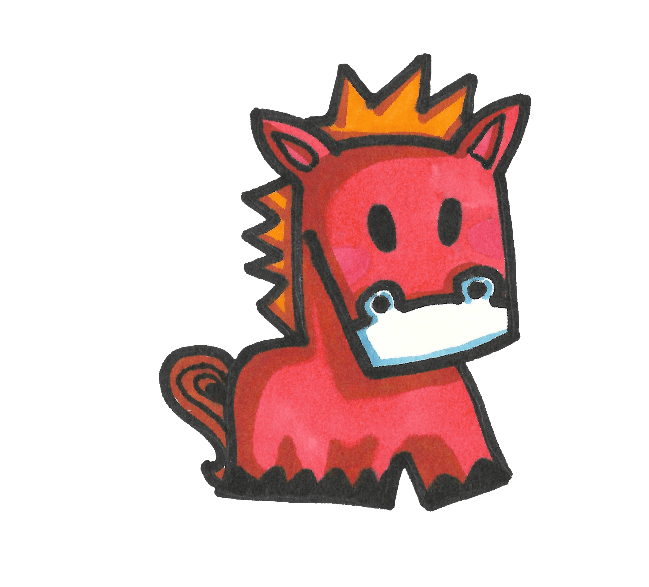 mǎ
马
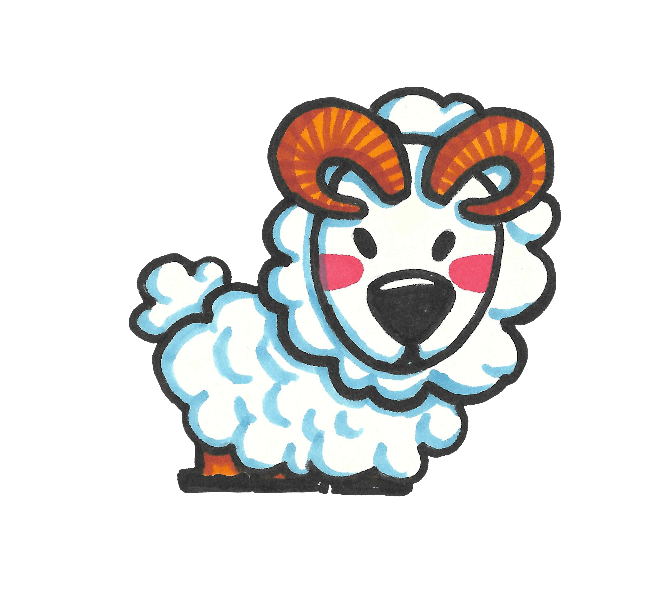 yánɡ
羊
hóu
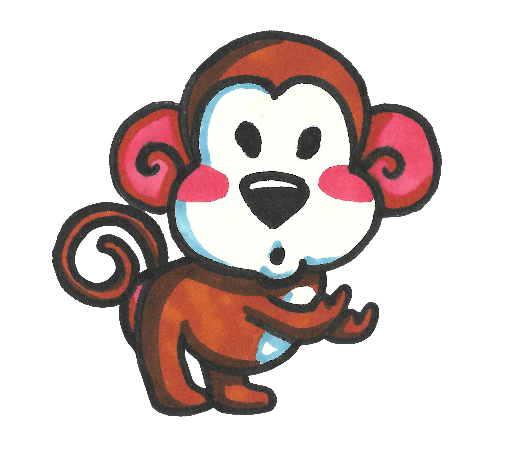 猴
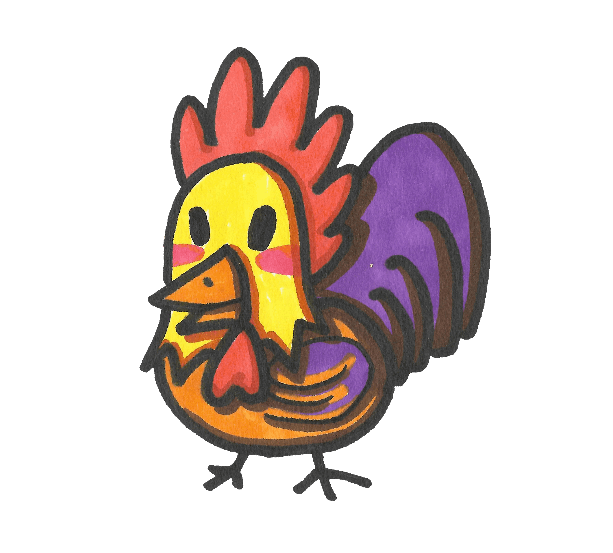 jī
鸡
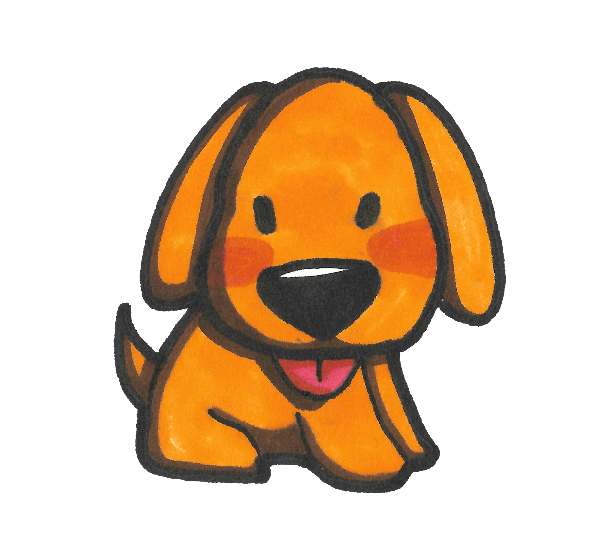 ɡǒu
狗
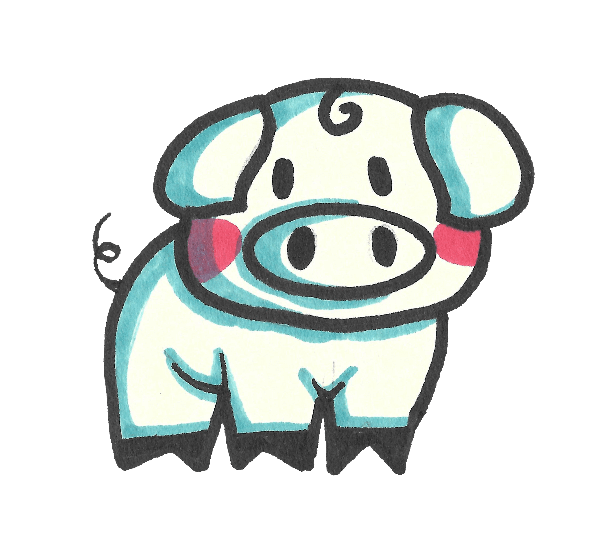 zhū
猪
打地鼠
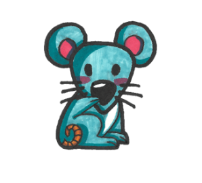 1. 首先，请学生说出游戏中的生词；
2.然后，找到正确的动物图片，点击图片，如果正确，通关成功，
      点击箭头到下一页；
3.如果错误，重新选择。
GO
狗
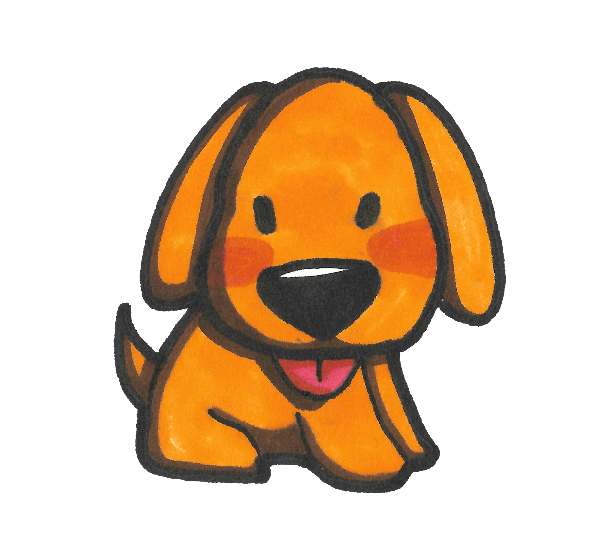 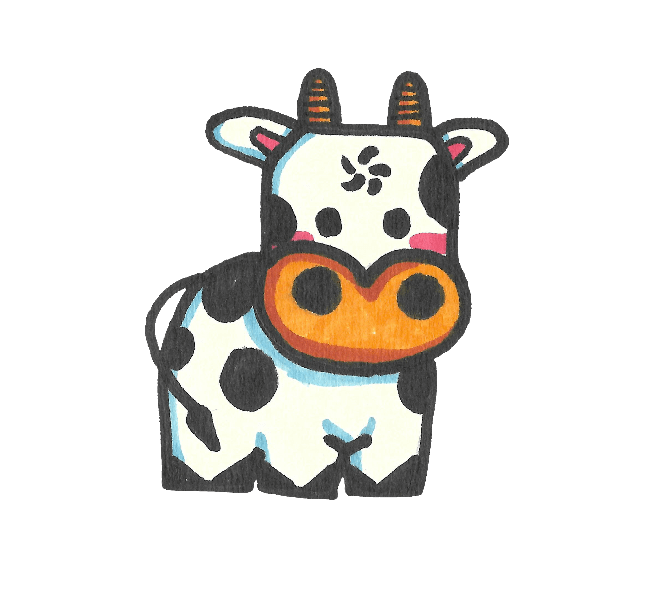 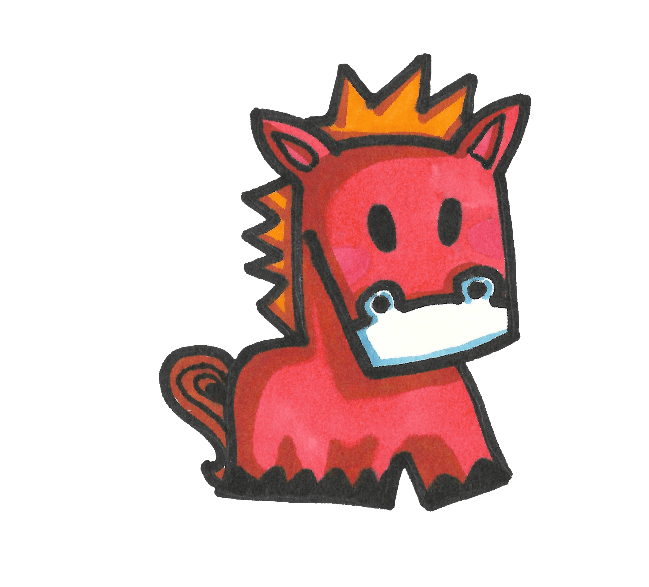 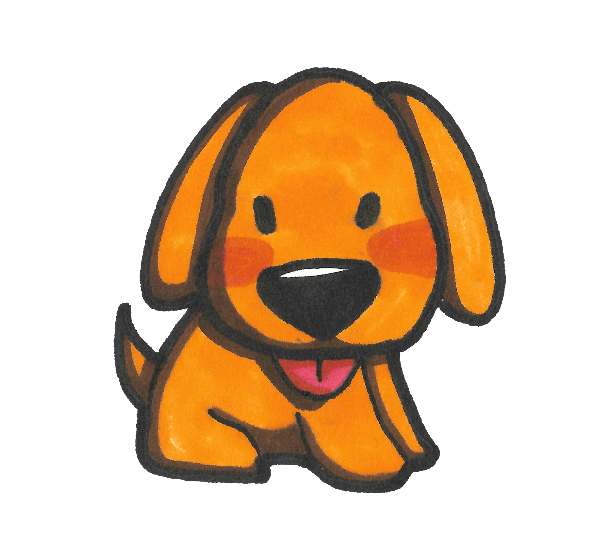 兔
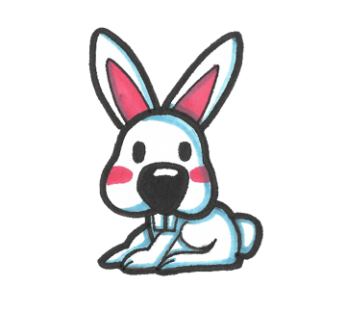 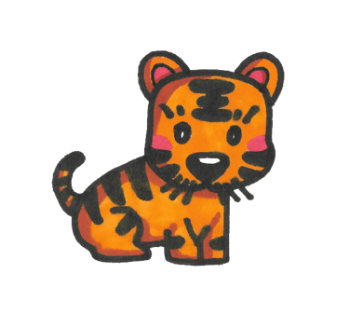 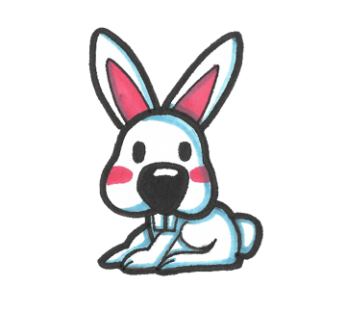 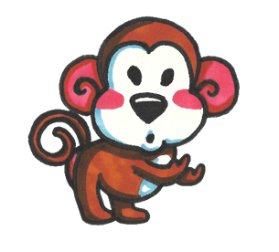 鼠
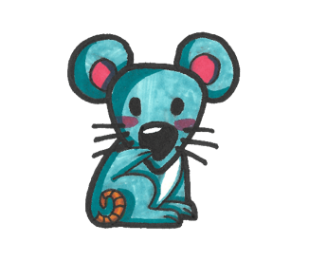 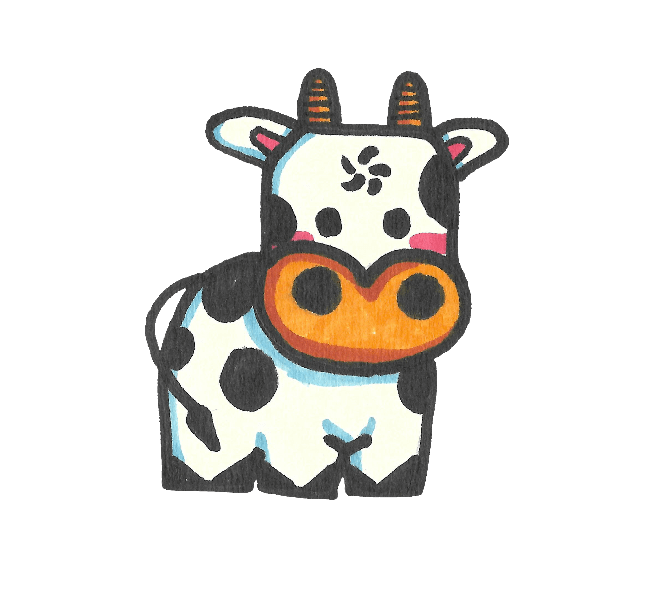 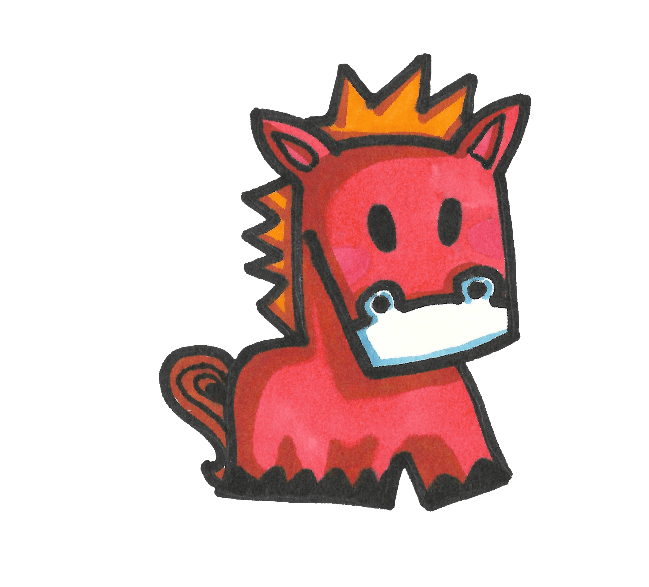 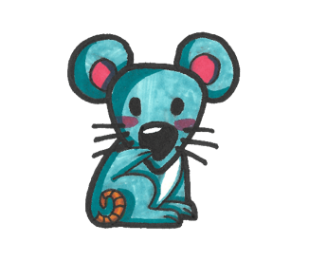 虎
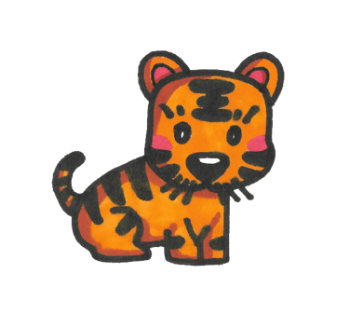 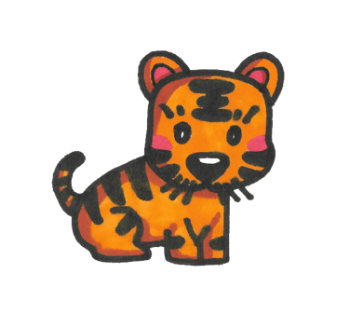 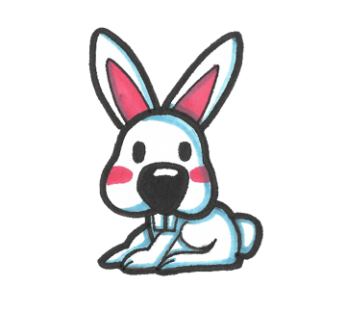 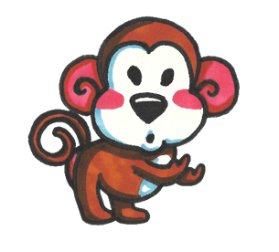 牛
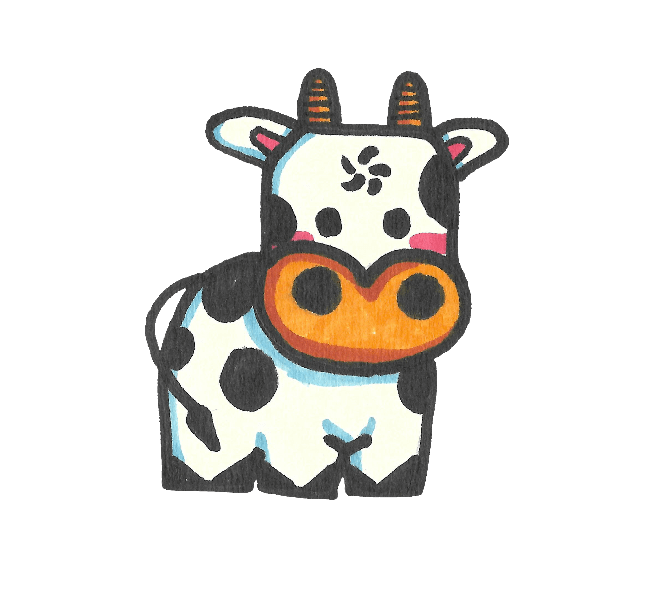 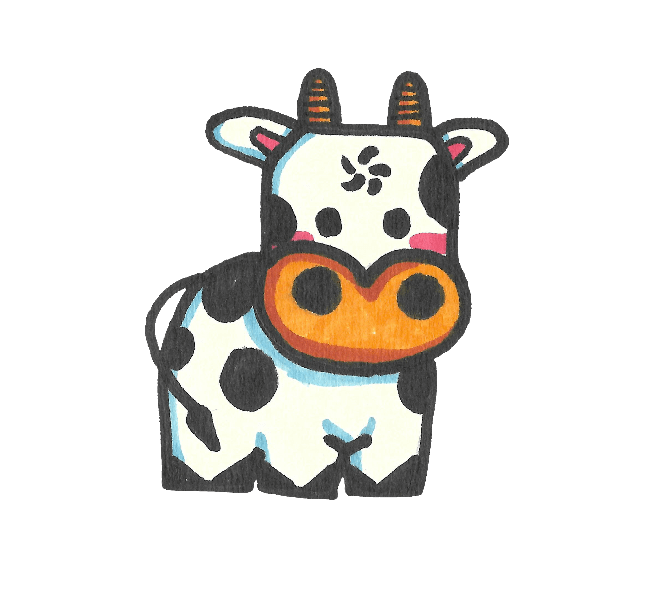 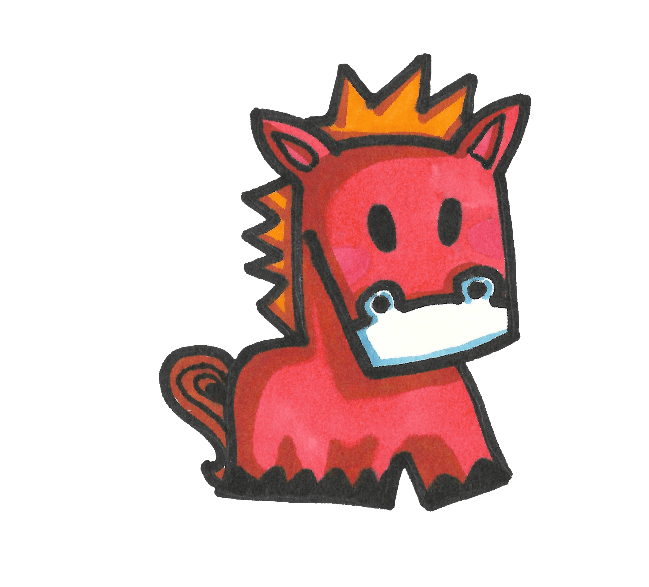 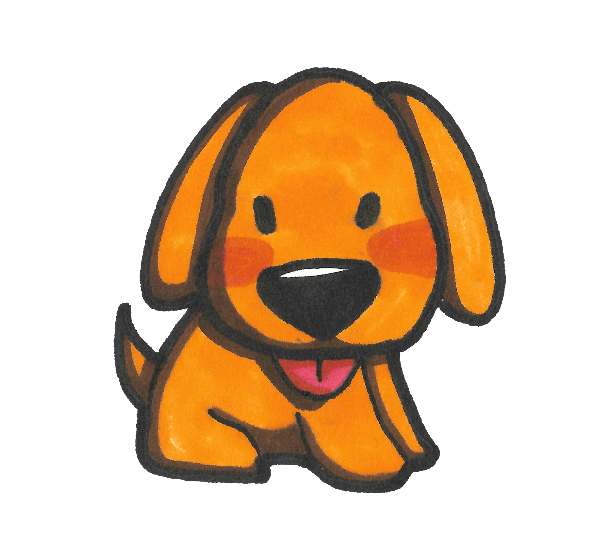 马
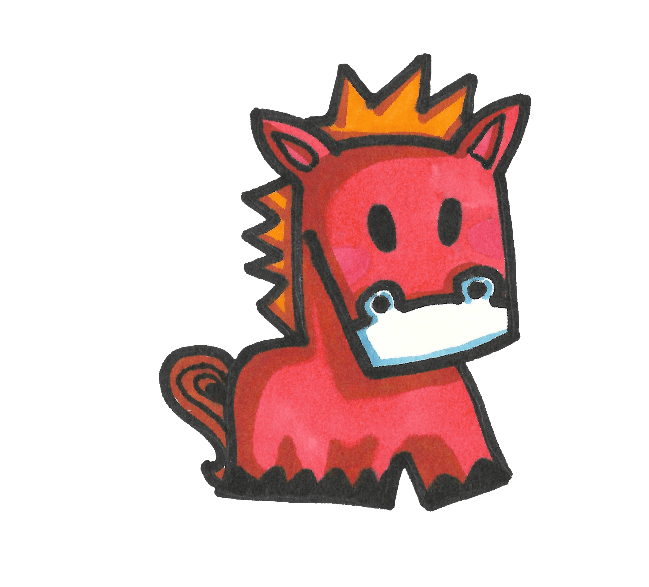 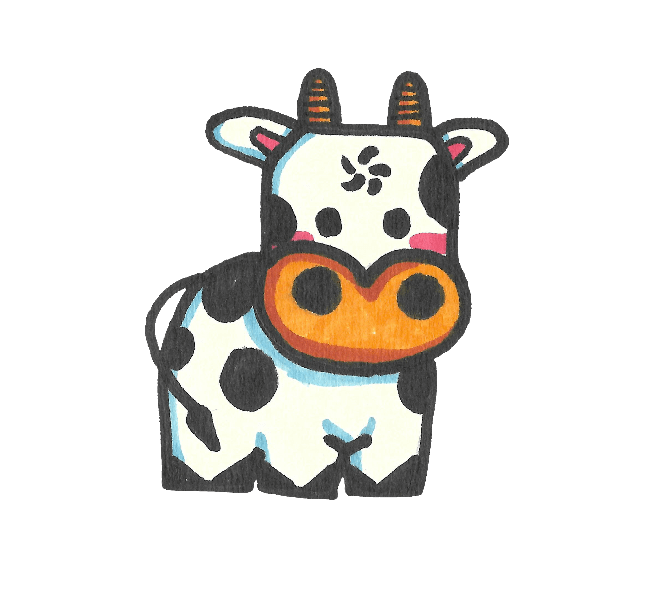 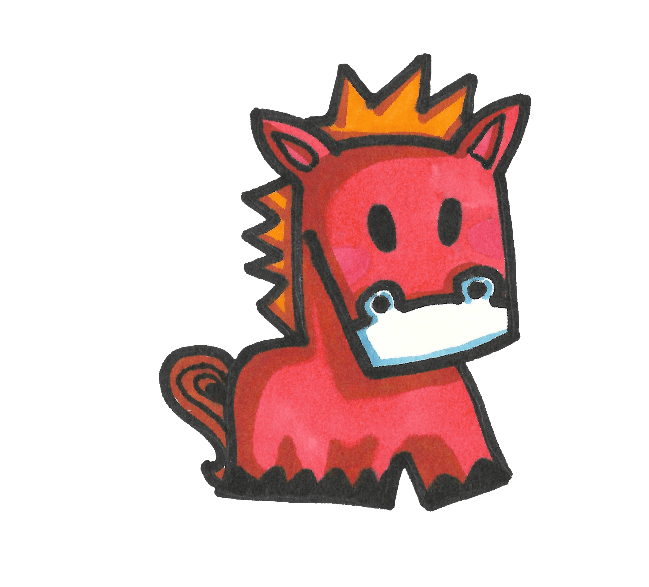 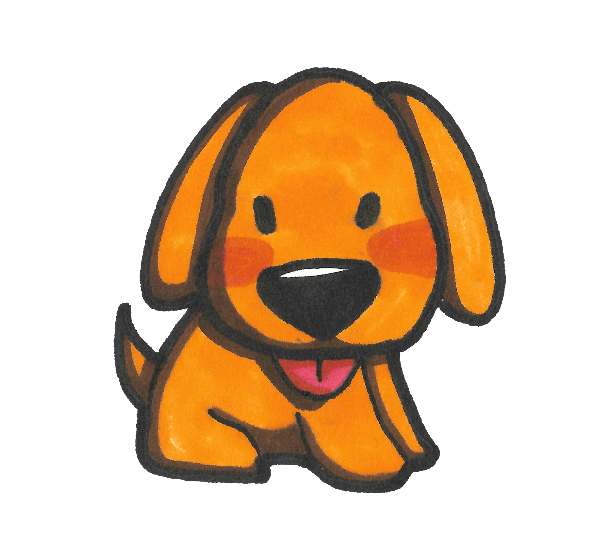 龙
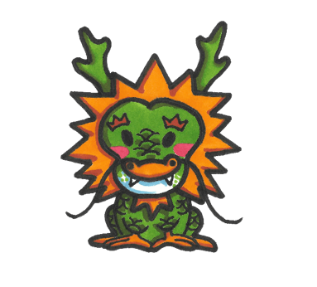 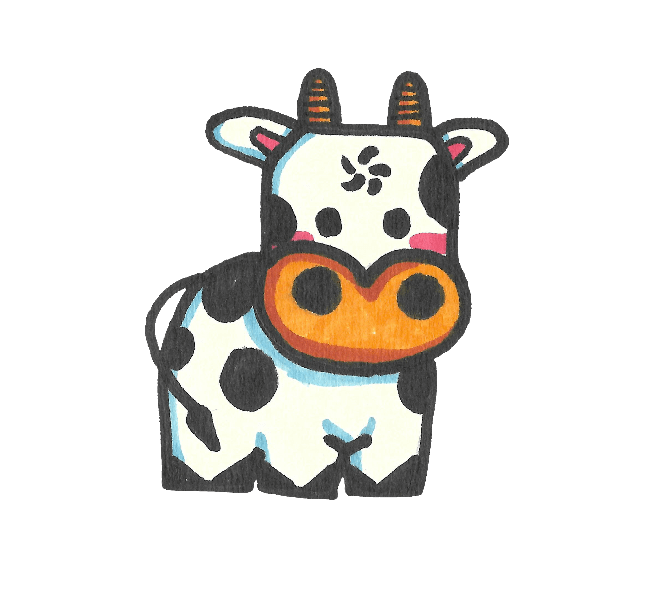 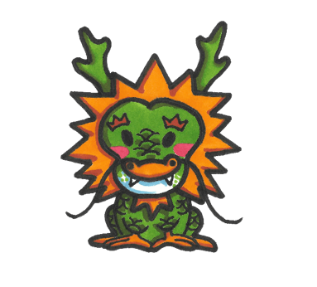 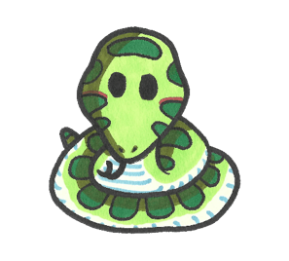 羊
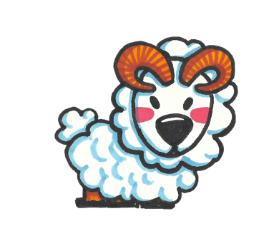 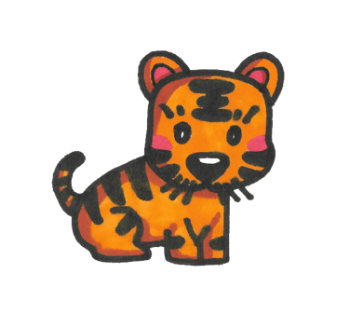 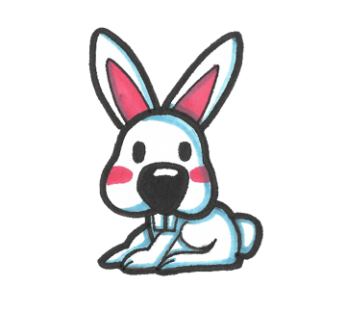 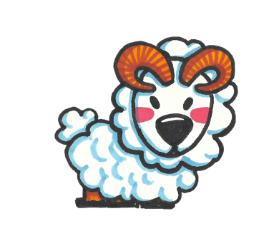 猴
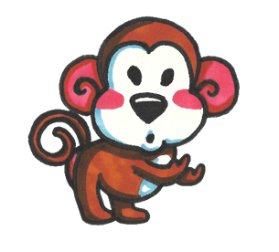 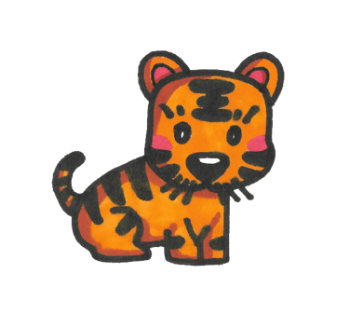 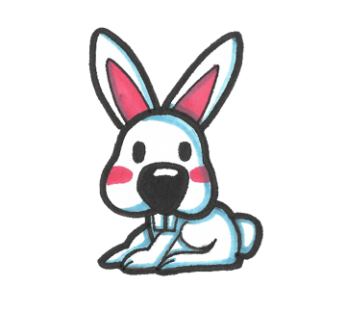 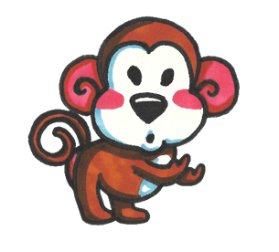 蛇
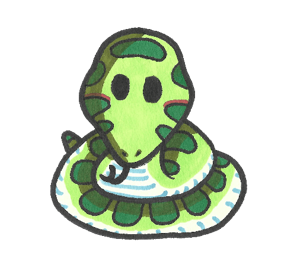 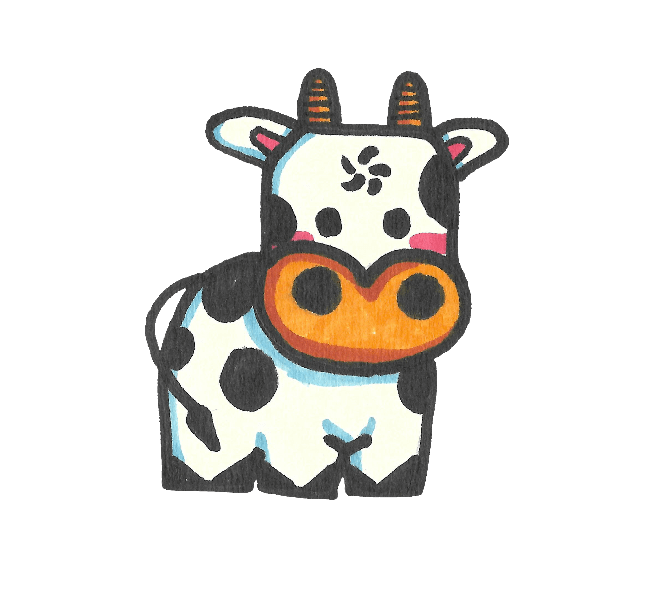 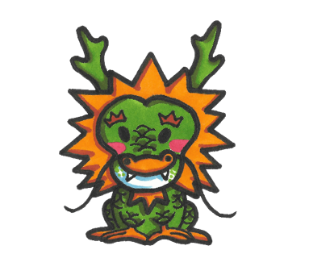 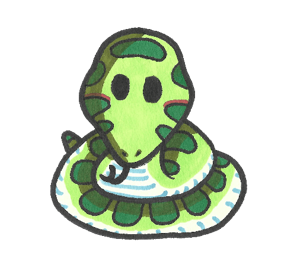 鸡
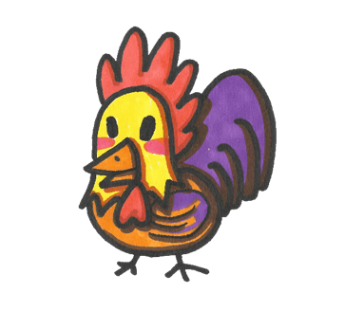 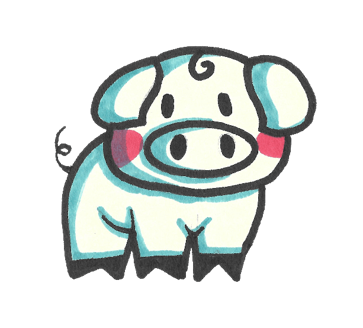 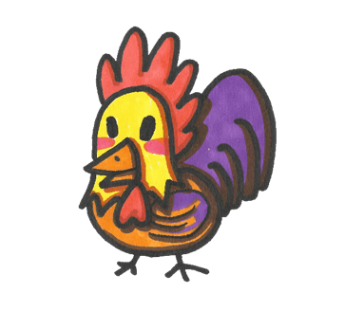 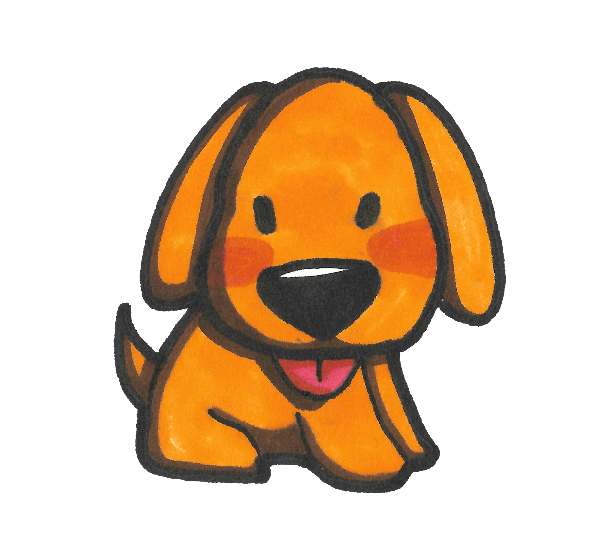 猪
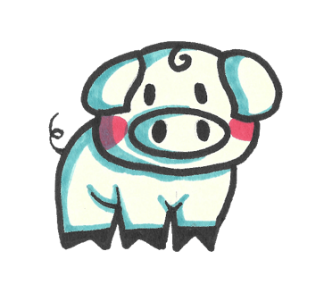 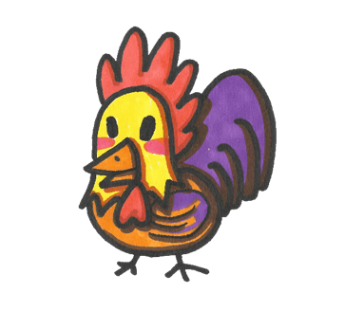 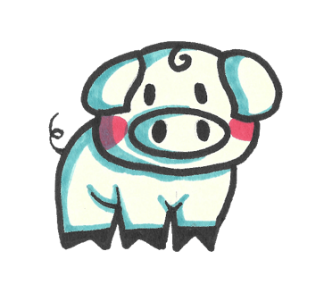 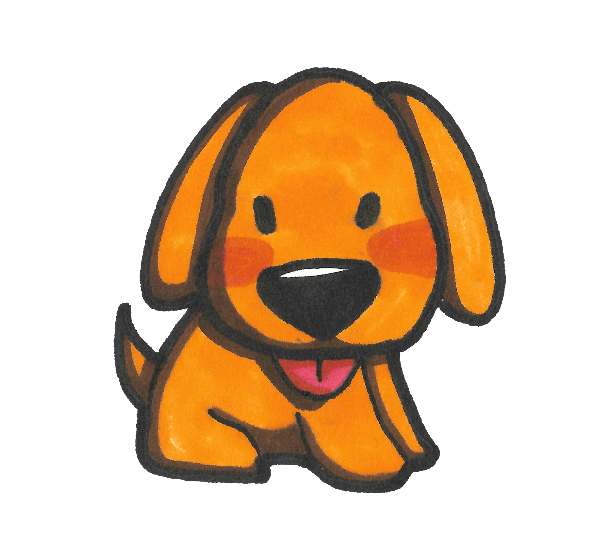 点击获取对外汉语教学资源，让你的课堂更精彩！